У д а р е н и е.
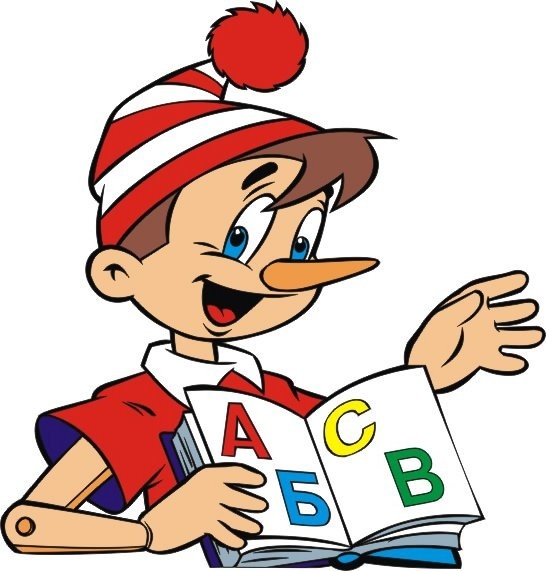 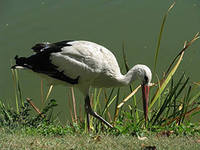 аист
в о р о н а
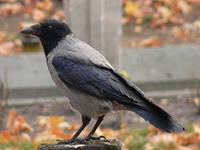 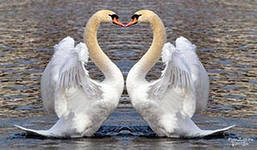 ле-
    бе-
        ди
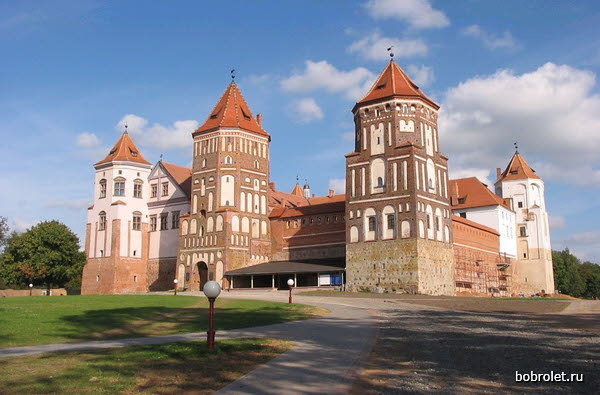 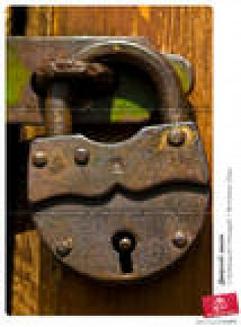 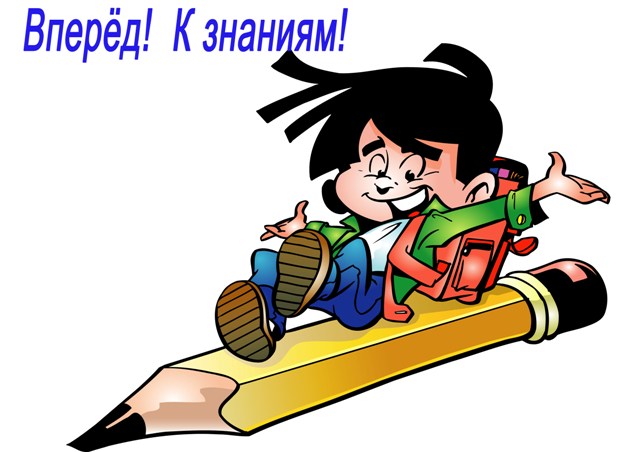